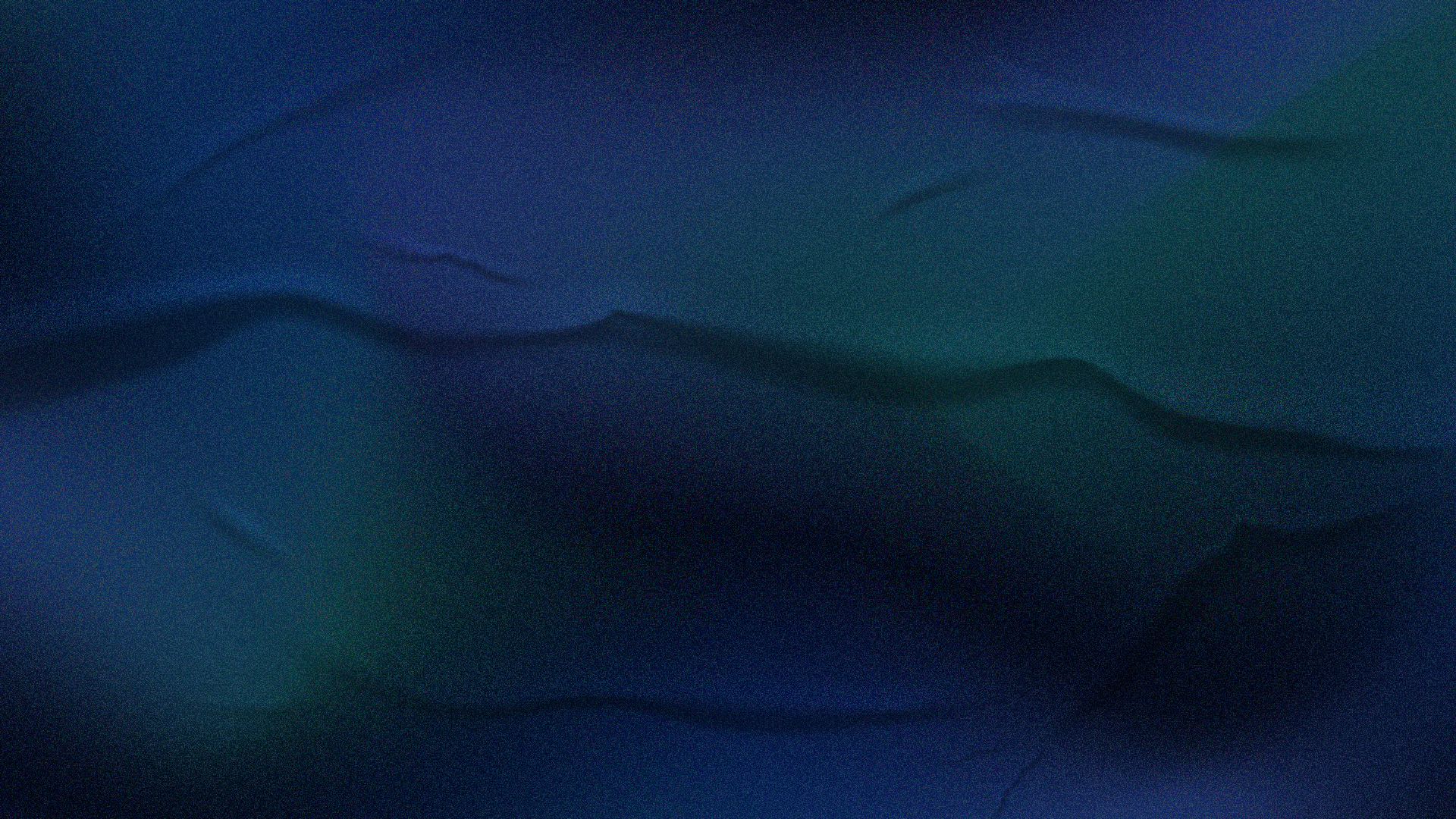 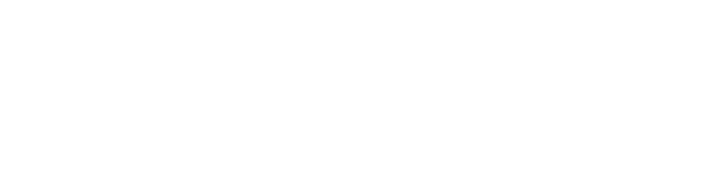 STF e os limites da 
coisa julgada tributária 

Martha Leão
martha.leao@mackenzie.br
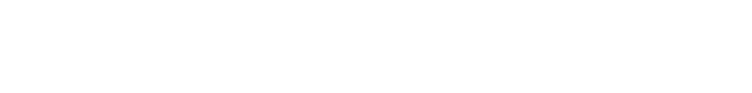 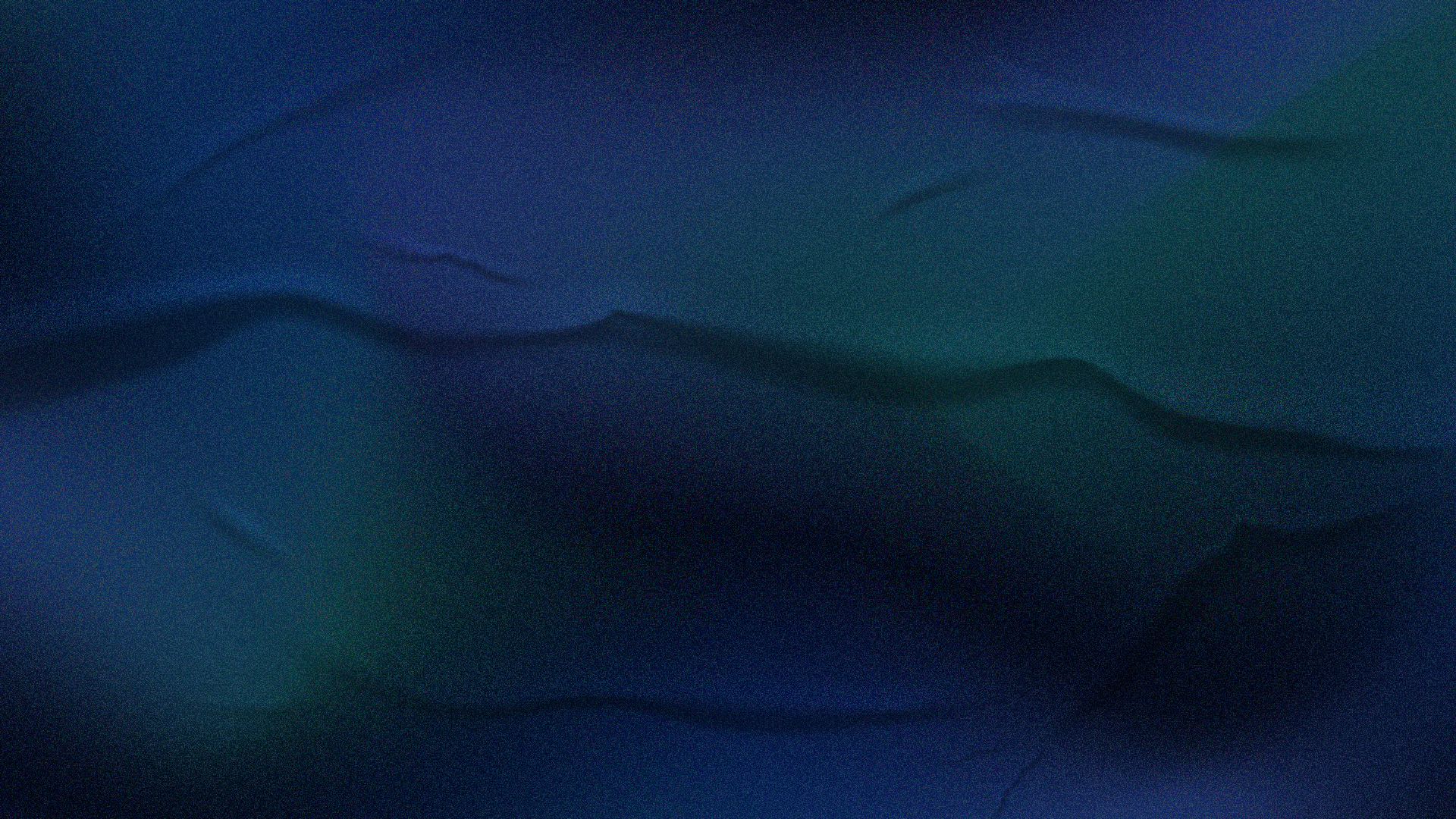 Sumário

1. Contexto da discussão
2. Decisão (até agora) do STF nos temas 881 e 885
3. Há motivos para reanálise do tema em Embargos?
4. E o dever fundamental de pagar tributos?
Conclusões
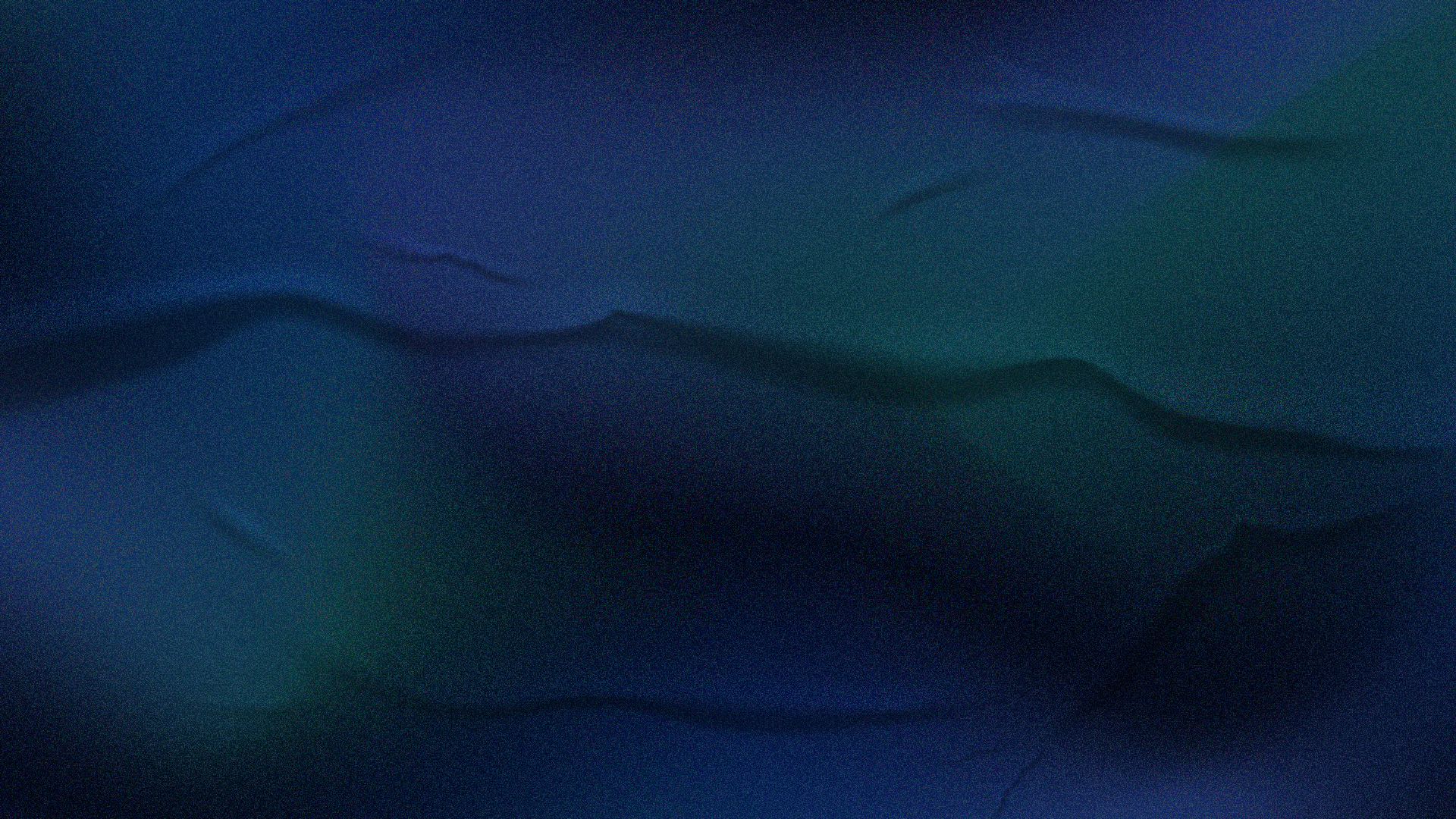 1. Contexto da discussão
1. Contexto da discussão
Segurança jurídica
igualdade
ALTERNATIVAS

Cessação automática dos efeitos da coisa julgada 

Exigência de ação rescisória
 
3.     Exigência de ação revisional
X
O que fazer a partir da existência de decisões abstratas e gerais que definem um tributo como devido diante de decisões individuais e concretas transitadas em julgado, definindo aquele tributo como indevido para determinado contribuinte?
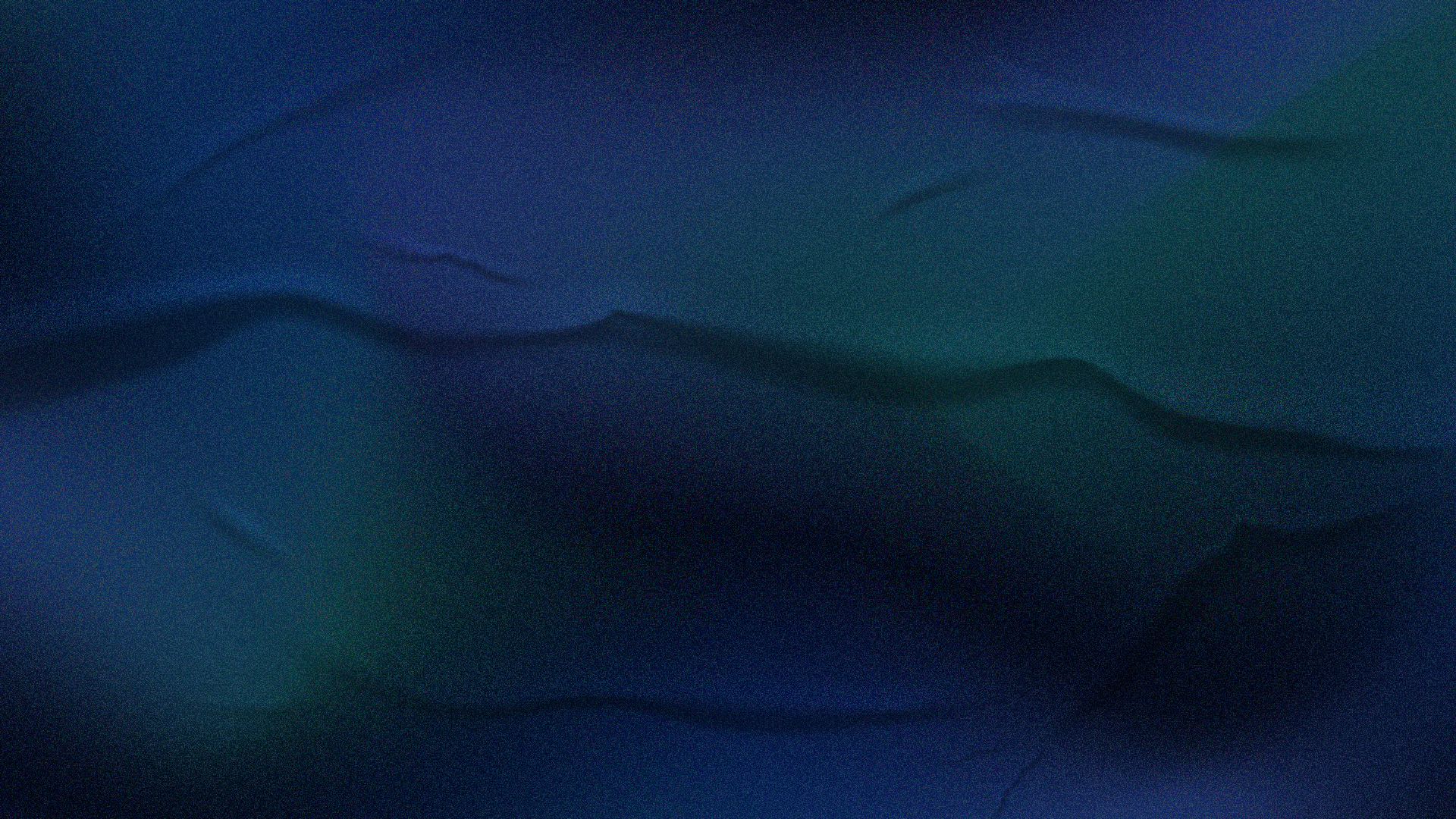 1. Contexto da discussão
1. Contexto da discussão
2023
Temas 881/885 STF: “A decisão em sentido oposto à coisa julgada, com repercussão geral, cessa automaticamente os efeitos da coisa julgada”. 
MODULAÇÃO/EFEITOS DESSA DECISÃO? desde 2007 ou desde 2023?
2011 
Tema 340 STJ: “O fato de o STF posteriormente manifestar-se em sentido oposto à decisão 
judicial transitada em julgado em nada pode 
alterar a relação jurídica estabilizada pela
coisa julgada (...)”
1992 
Coisa julgada a favor do contribuinte (controle difuso):
CSLL é inconstitucional
2015 
Tema 733 STF: “A decisão do STF declarando a constitucionalidade ou a inconstitucionalidade de preceito normativo não produz a automática reforma ou rescisão das decisões anteriores que tenham adotado entendimento diferente. Para que tal ocorra, será indispensável a interposição de recurso próprio ou, se for o caso, a propositura de ação rescisória própria, nos termos do art. 485 do CPC, observado o respectivo prazo decadencial (art. 495)”. 
Plenário (UNÂNIME), 28.05.2015.
2007
STF em ADIN 
(controle concentrado)
CSLL é constitucional
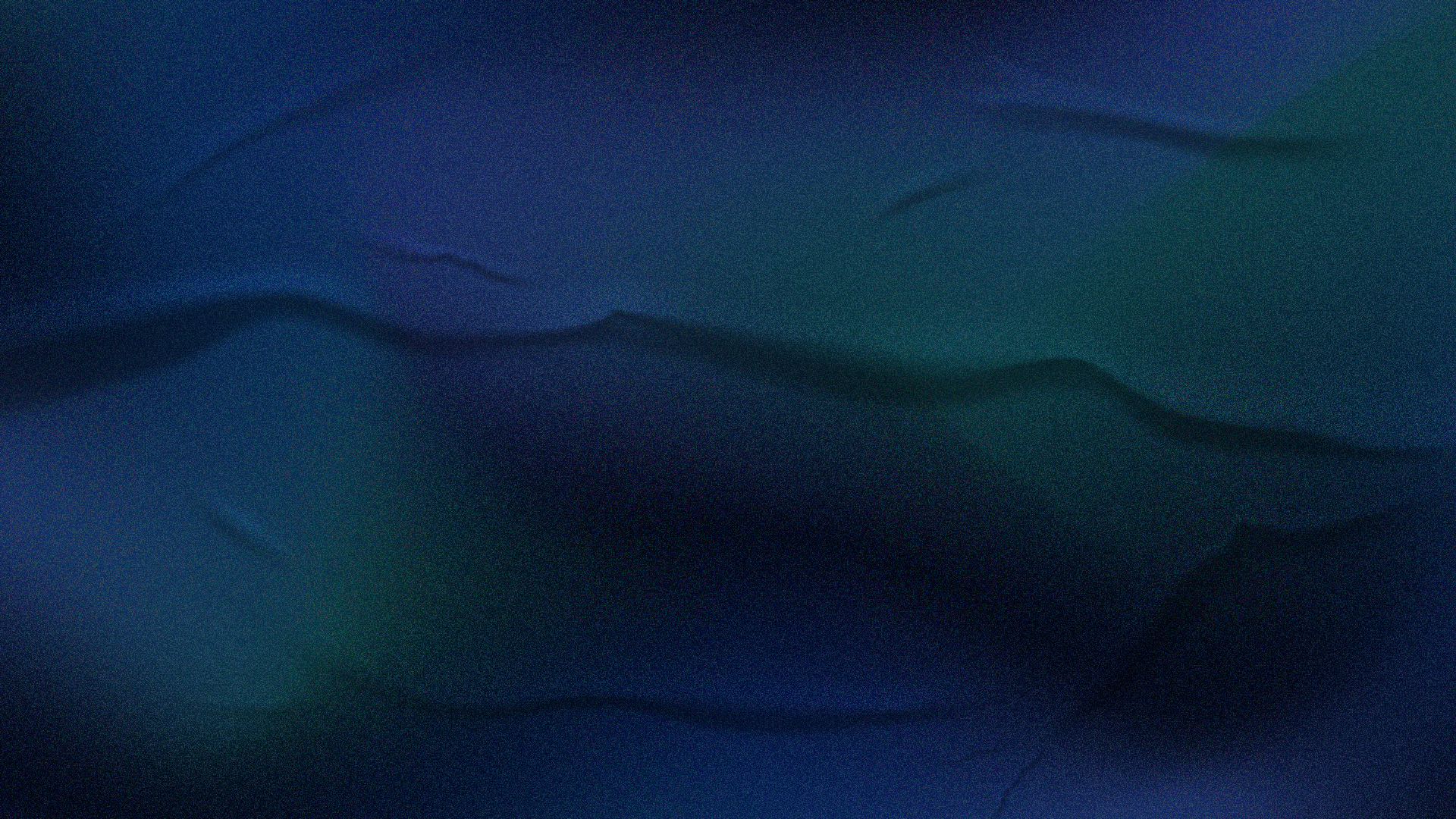 2. Decisão (até agora) do STF nos 
temas 881 e 885

Mérito – tese fixada por 11.0: “As decisões proferidas em ação direta ou em sede de repercussão geral interrompem automaticamente os efeitos temporais das decisões transitadas em julgado nas referidas relações, respeitadas a irretroatividade, a anterioridade anual e a noventena ou a anterioridade nonagesimal, conforme a natureza do tributo.”
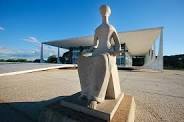 Relator Min. Barroso: “A insegurança jurídica não foi criada pela decisão do Supremo. A insegurança jurídica foi criada pela decisão de, mesmo depois da orientação do Supremo de que o tributo era devido, continuar a não pagá-lo ou a não provisionar. (...) A partir do momento em que o Supremo diz que o tributo é devido, quem não pagou ou provisionou fez uma aposta”
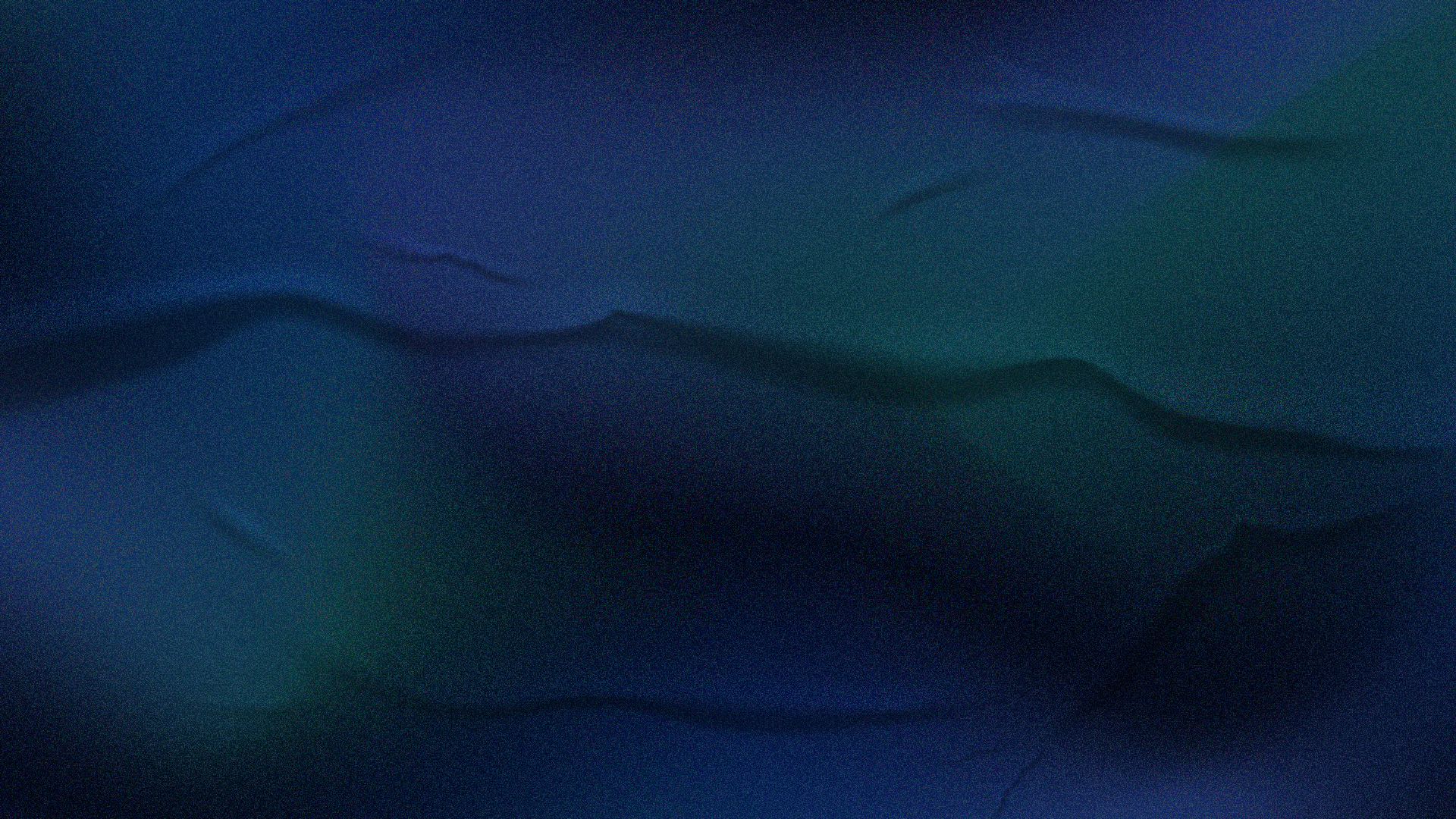 2. Decisão (até agora) do STF nos temas 881 e 885

Modulação: a partir de quando valem os efeitos dessa nova tese, ou seja, desde quando os contribuintes são obrigados a pagar?
ALTERNATIVA 1

Desde a decisão do STF sobre a constitucionalidade (2007)?
ALTERNATIVA 2

Desde a decisão dos Temas 881/885 (2023)?
1.Min. Barroso
2.Min. Carmen Lucia
3.Gilmar Mendes
4.Min. André Mendonça
5.Alexandre de Moraes
6. Rosa Weber
1.Min. Edson Fachin
2.Min. Luiz Fux
3.Min. Kassio Nunes
4.Min. Dias Toffoli
5.Min.Lewandowski.
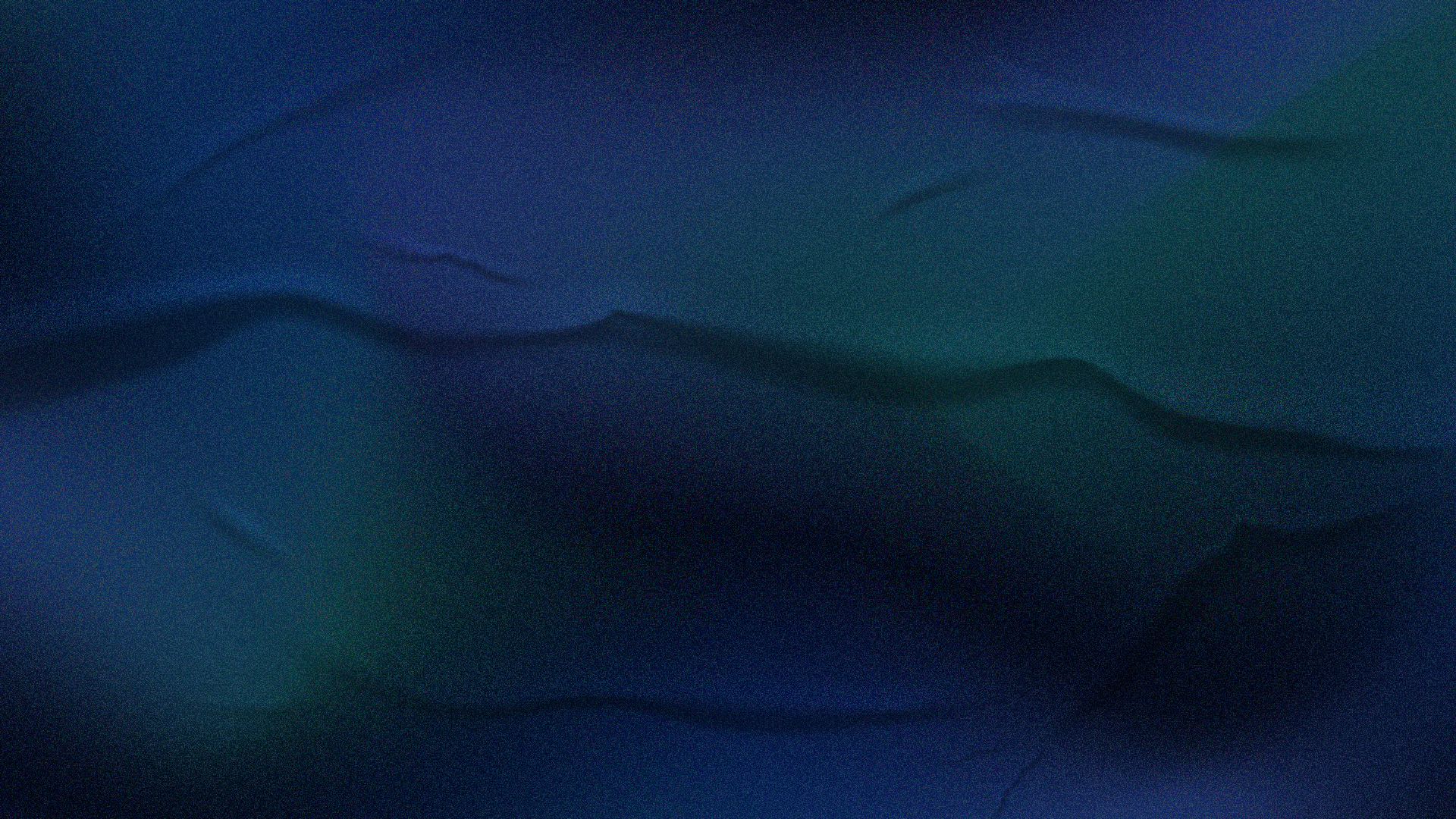 3. Há motivos para reanálise do tema em Embargos?

Erro material? Desde 2007, os contribuintes sabiam que era devida a CSLL?





Havia “clareza” aqui sobre a superação de precedente individual? Não!
Havia uma “aposta”? Não!
1. Contexto da discussão
Relação controle de constitucionalidade difuso vs controle concentrado (decisão 2023) – pronunciamento sobre a eficácia da coisa julgada tributária diante da superveniência de decisão abstrata contrária
Validade geral da CSLL (decisão 2007)  - pronunciamento geral sobre a validade abstrata da lei, sem referência à superação de precedentes no controle difuso
X
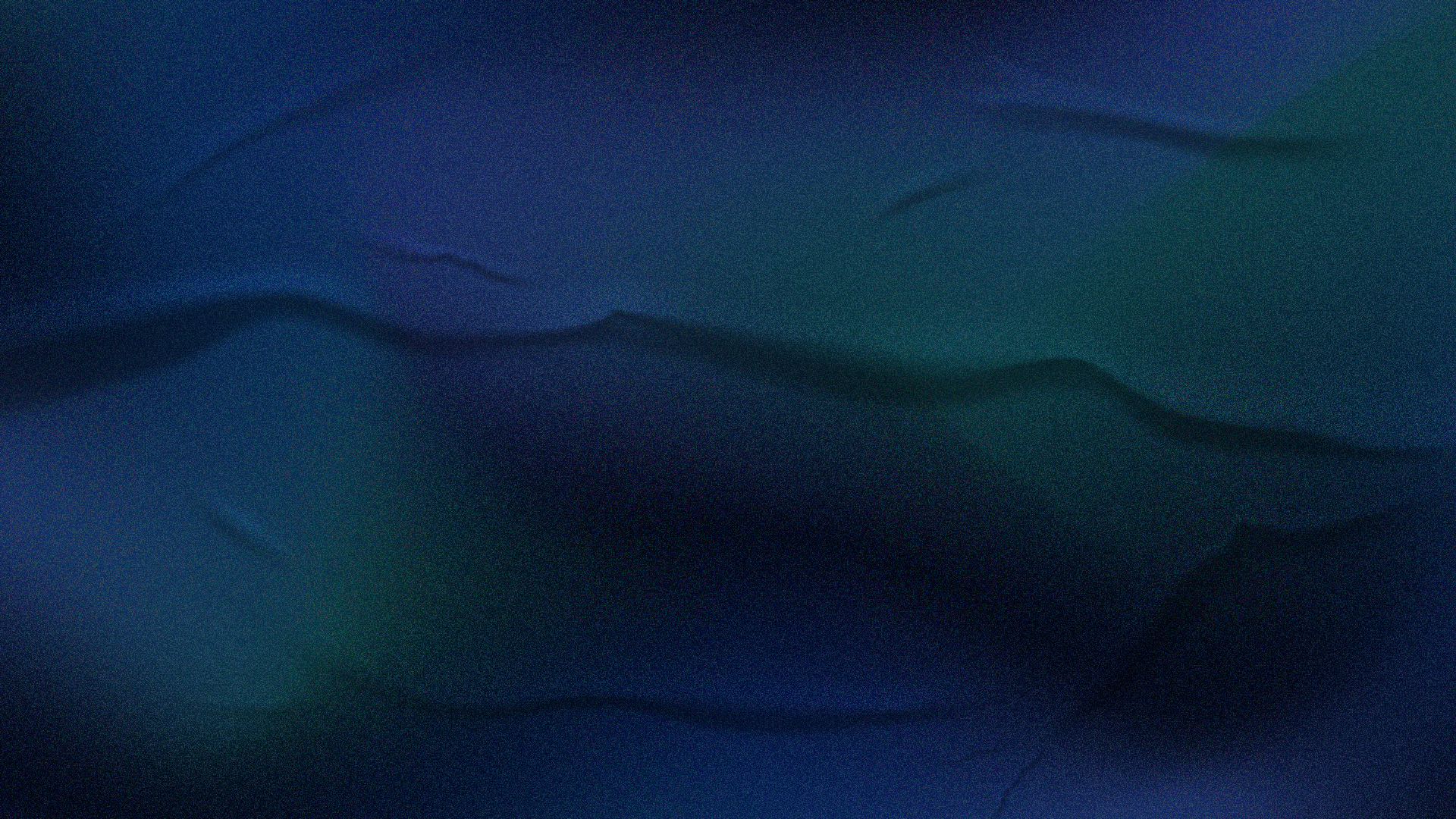 4. E o dever fundamental de pagar tributos?
Estadão 25/02/2023

“Quem contratou a insegurança jurídica?” por Gilmar Mendes

“É seguro dizer que nunca houve controvérsia acerca do dever fundamental das empresas de pagar a CSLL”. 


JOTA 22/02/2023

“Coisa julgada e o dever fundamental de pagar tributos” por Jorge Messias e Leonardo Alvim

“A segurança jurídica que alguns querem é a certeza de que não pagarão nunca mais um tributo que seus concorrentes pagarão. Invocam direitos e esquecem do dever fundamental de pagar tributos.”
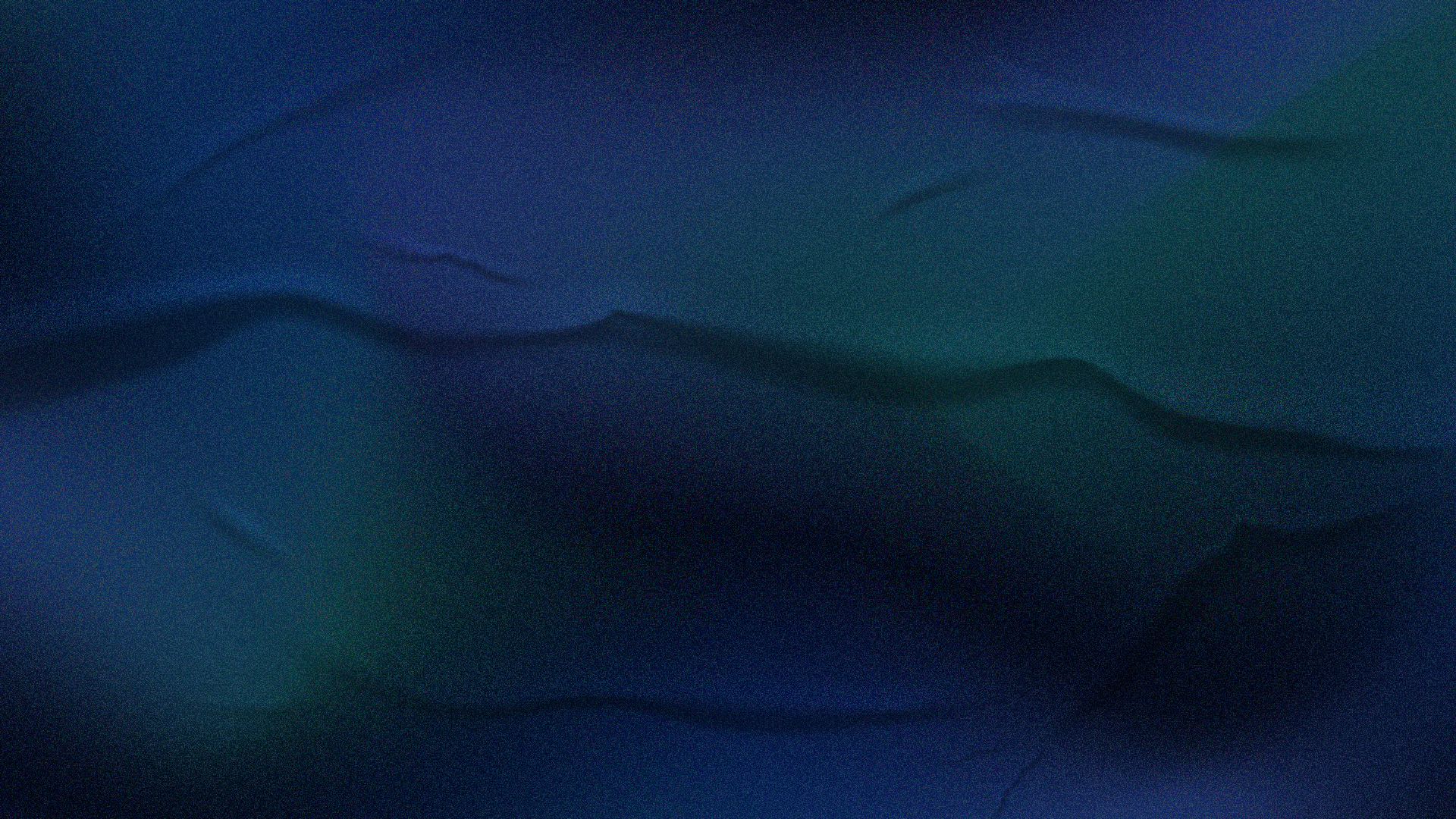 Conclusões

Coisa (quase) julgada = estabilização da relação jurídica até nova decisão do STF

Analogia absurda entre uma aposta (“palpite de apostador em jogo do qual não participa e cujo resultado ainda não conhece”) e a confiança depositada em uma decisão do PJ (“sistema do qual o contribuinte participa e conhece o resultado final”).

Eternização das disputas – mesmo quando “encerradas”, elas seguem abertas
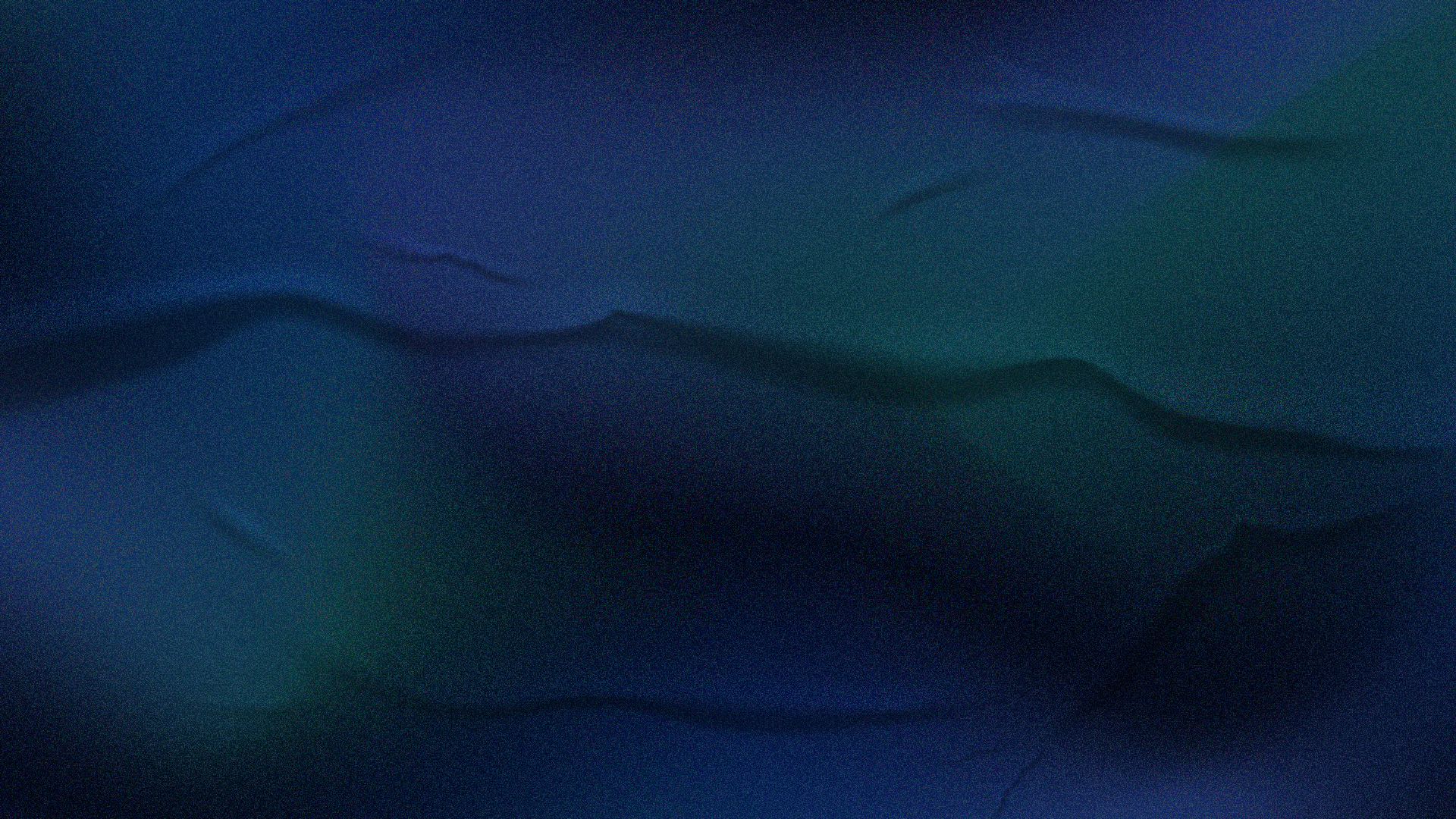 “O passado não reconhece o seu lugar: está sempre presente” Mário Quintana 


Obrigada!! 
martha.leao@mackenzie.br
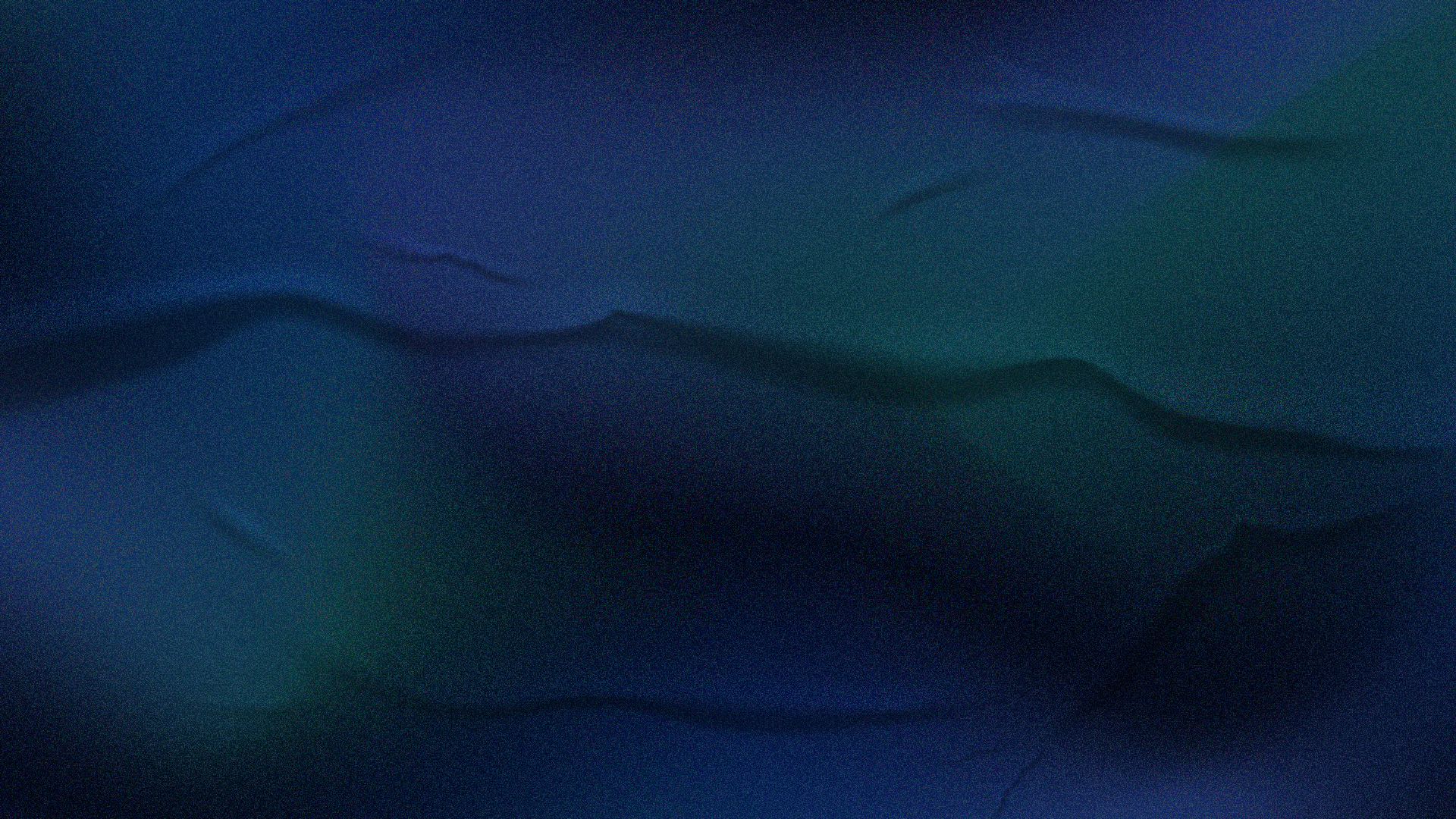 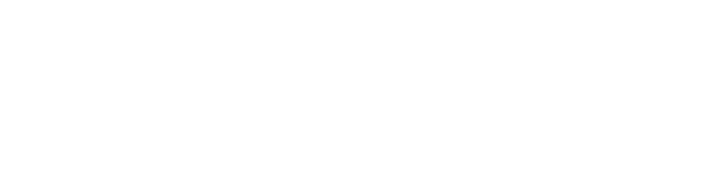 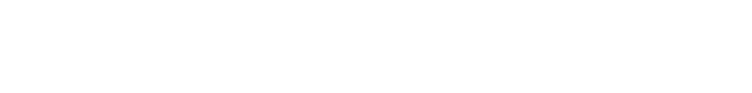